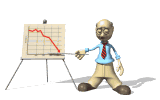 조직활성화 프로그램 교육 모듈
과정 및 구성 내용
□ 과정명 : 자기혁신과 조직활성화과정
□ 분류 : 조직•의식화/조직활성화
2
과정 및 구성 내용
□ 과정명 : 팀빌딩리더과정
□ 분류 : 조직•의식화/조직활성화
3
과정 및 구성 내용
□ 과정명 : 변화관리과정
□ 분류 : 조직•의식화/혁신•의식화
4
과정 및 구성 내용
□ 과정명 : 전사원 의식혁신과정
□ 분류 : 조직•변화혁신/혁신•의식화
5
과정 및 구성 내용
□ 과정명 : 커뮤니케이션 스킬과정
□ 분류 : Business Skill/창의력•커뮤니케이션
6